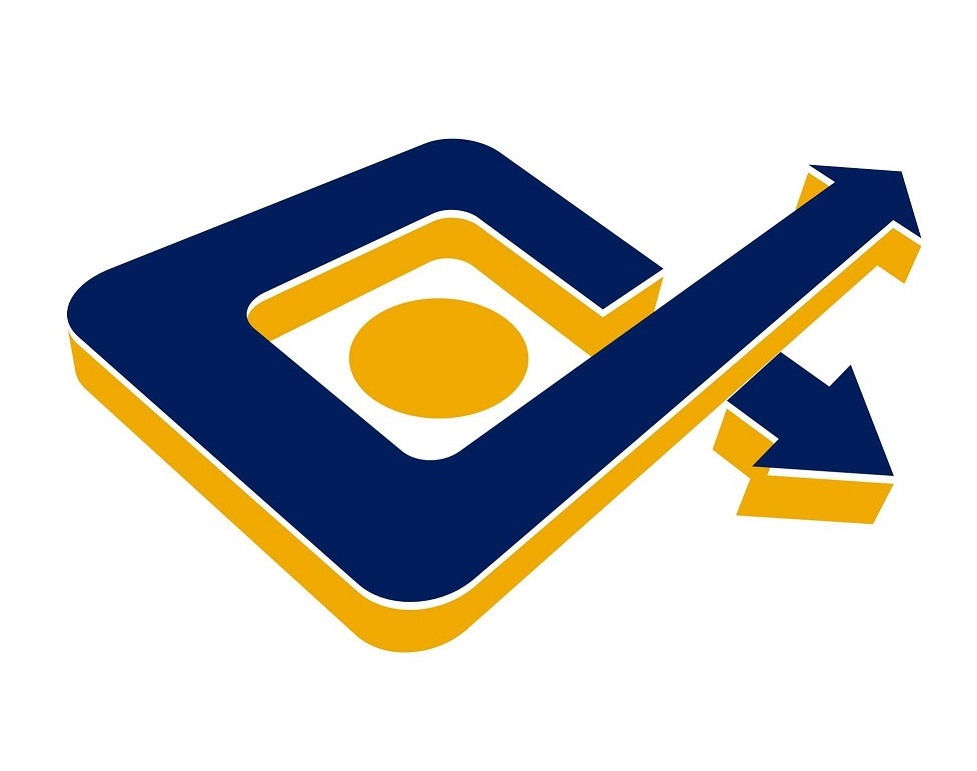 Csiza Viktória
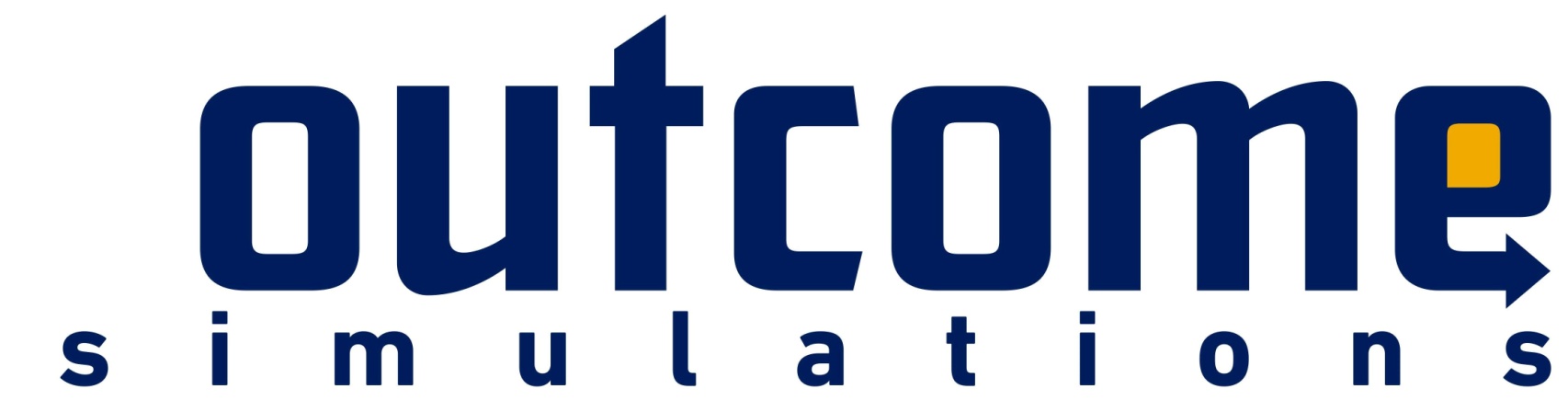 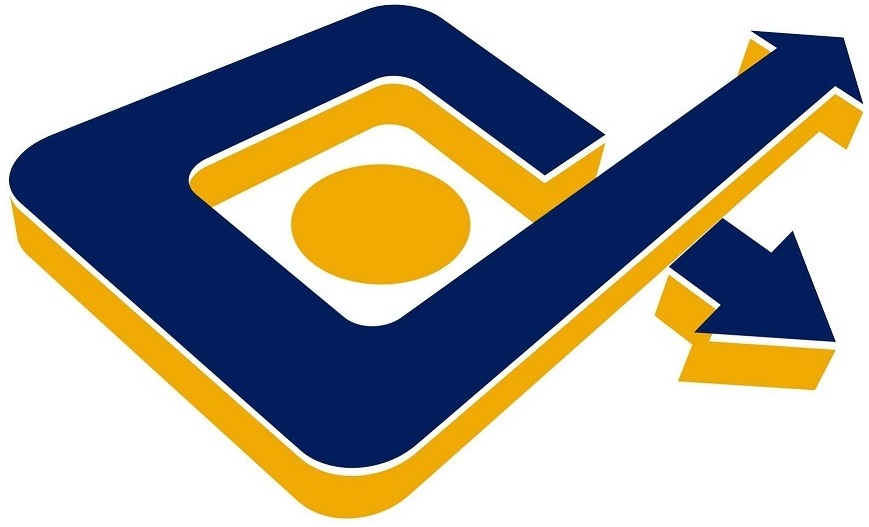 „Út az üzleti ötlettől 
a megvalósulásig…”
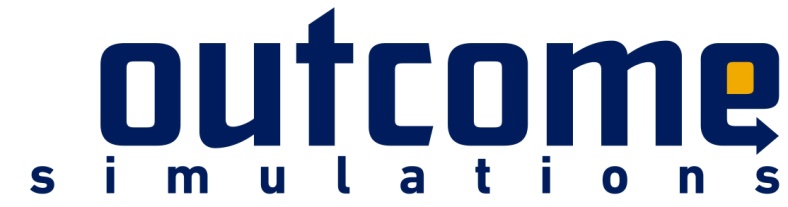 +3670/777-2203
viktoria.csiza@megerie.hu
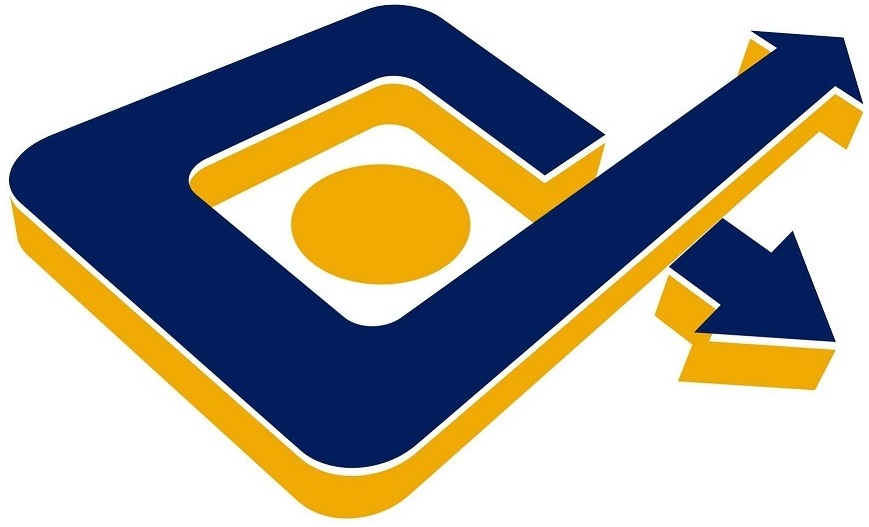 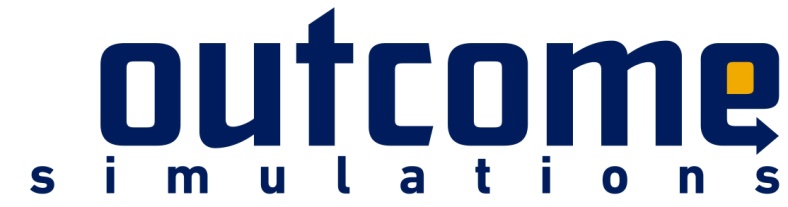 Mivel foglalkozunk?

Projektek, fejlesztések, 
beruházások, üzleti modellek…
gazdasági értékelése
megtérülés-vizsgálata
kockázatelemzése
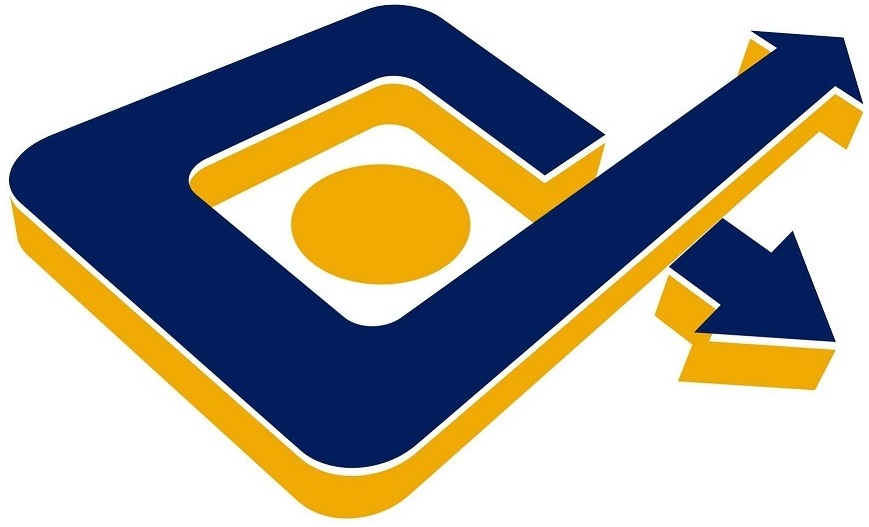 +3670/777-2203
viktoria.csiza@megerie.hu
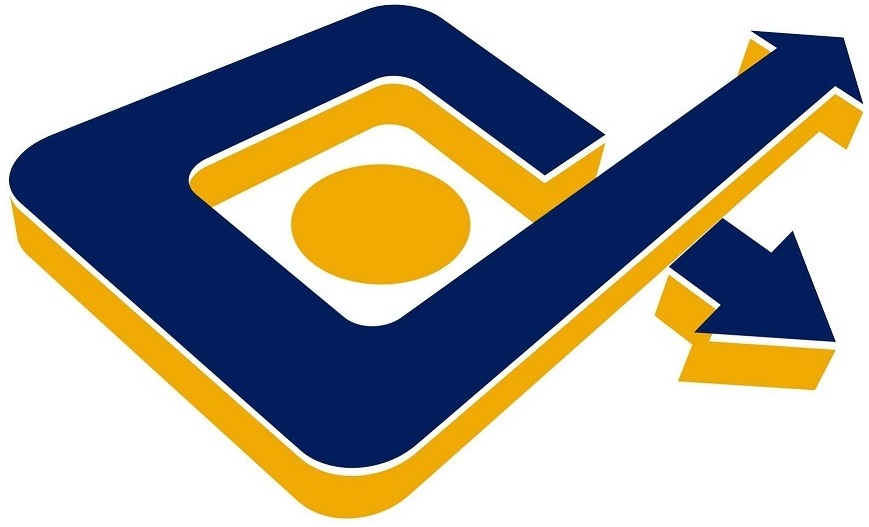 Megéri -e?
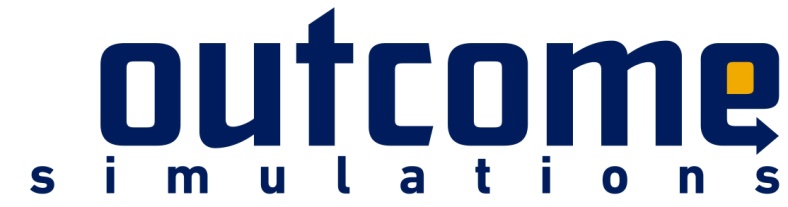 +3670/777-2203
viktoria.csiza@megerie.hu
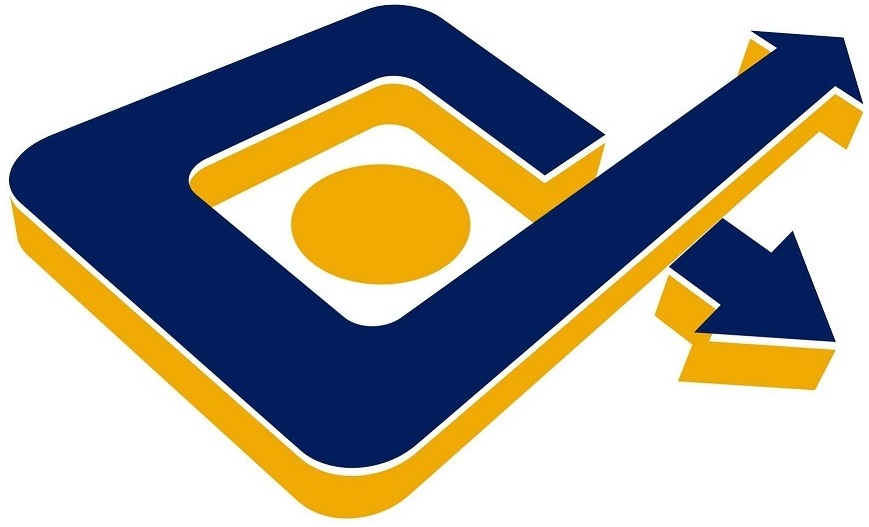 Ki/Mi vagyok én?


okl. műszaki menedzser – vállalati gazdasági elemző
10 éve vállalkozó
Az Outcome Simulations kiagyalója
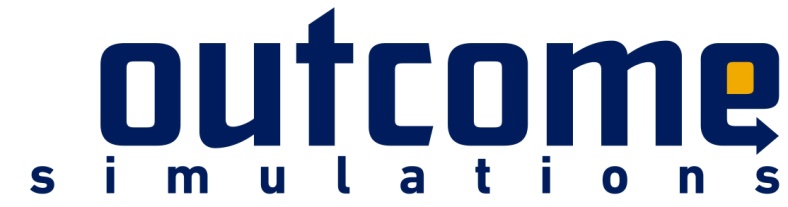 +3670/777-2203
viktoria.csiza@megerie.hu
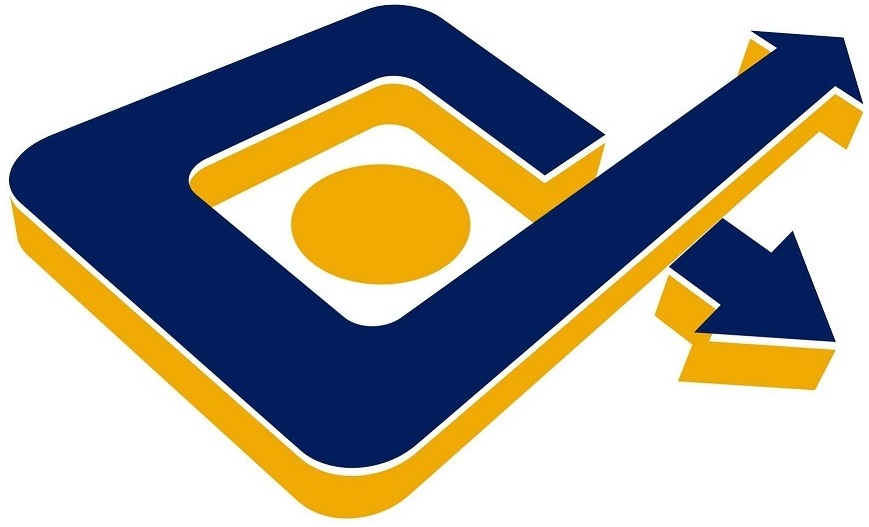 Eredményeim:

40 millió EUR – autópálya
7,1 millió EUR befektetési állomány létrehozása – Ausztria
saját üzleti modell megalkotása - piaci rés
networking szervezet – elnök, nagykövet
csapat - 73,3 milliárd HUF értékű kockázatelemzési tapasztalat
950 órányi képzés/oktatás – gazdasági/pénzügyi témában
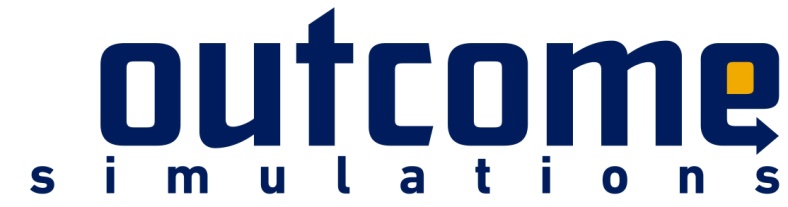 +3670/777-2203
viktoria.csiza@megerie.hu
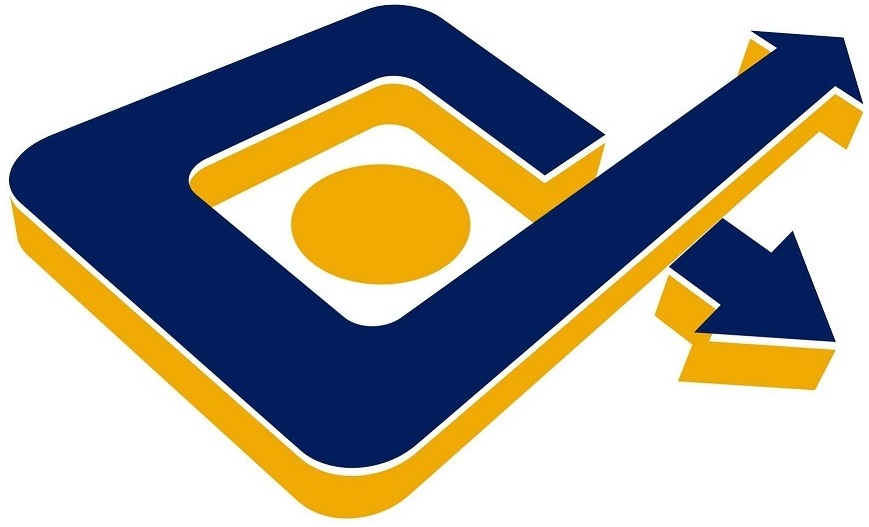 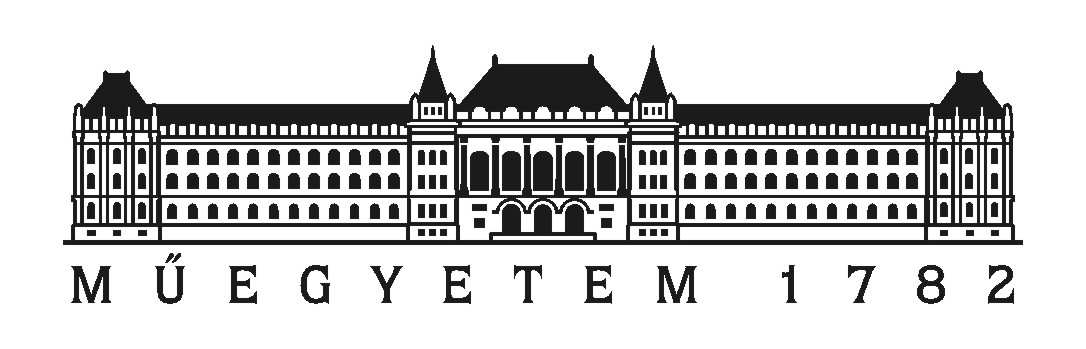 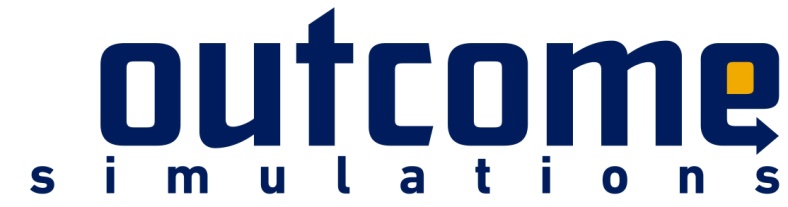 +3670/777-2203
viktoria.csiza@megerie.hu
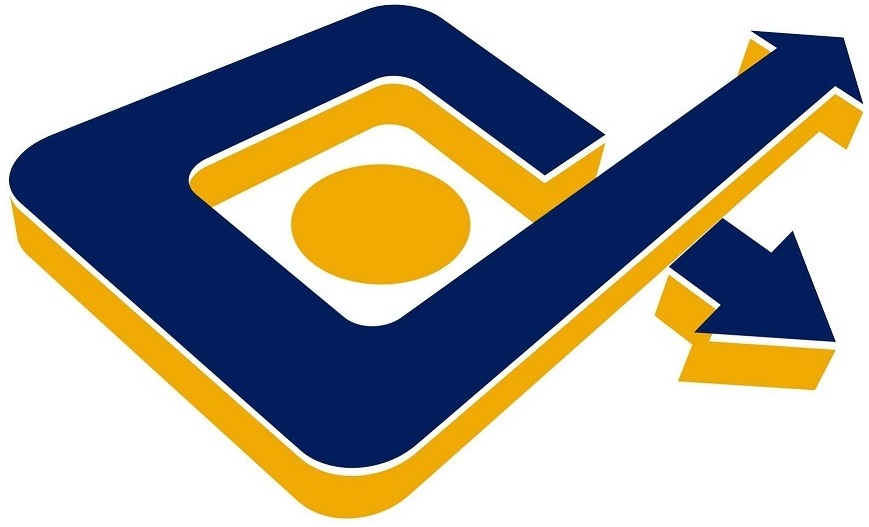 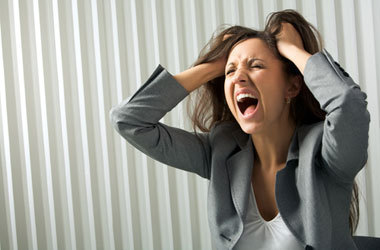 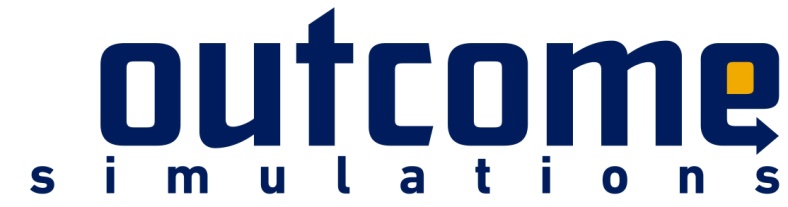 +3670/777-2203
viktoria.csiza@megerie.hu
Multi 
10:8
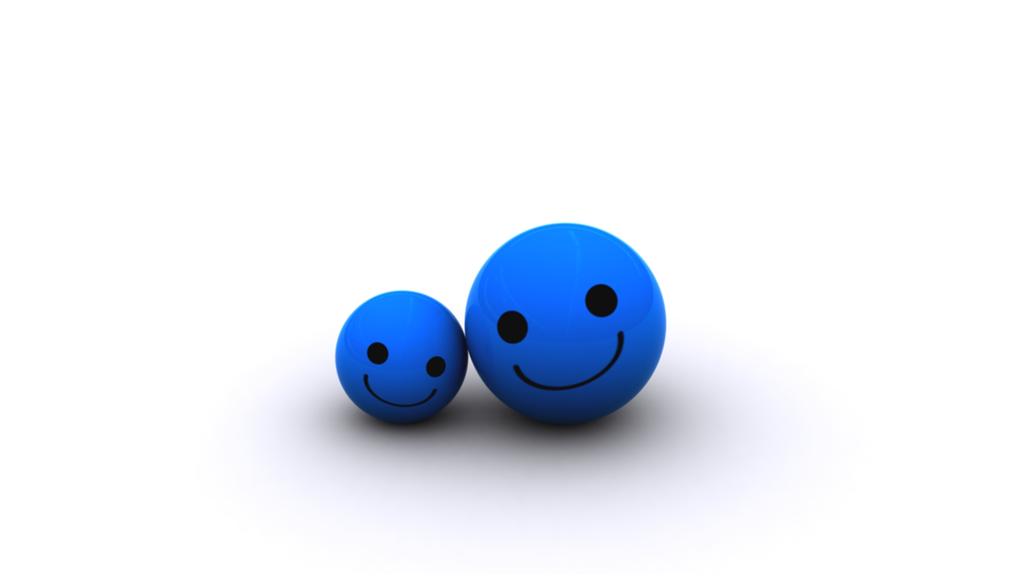 KKV 
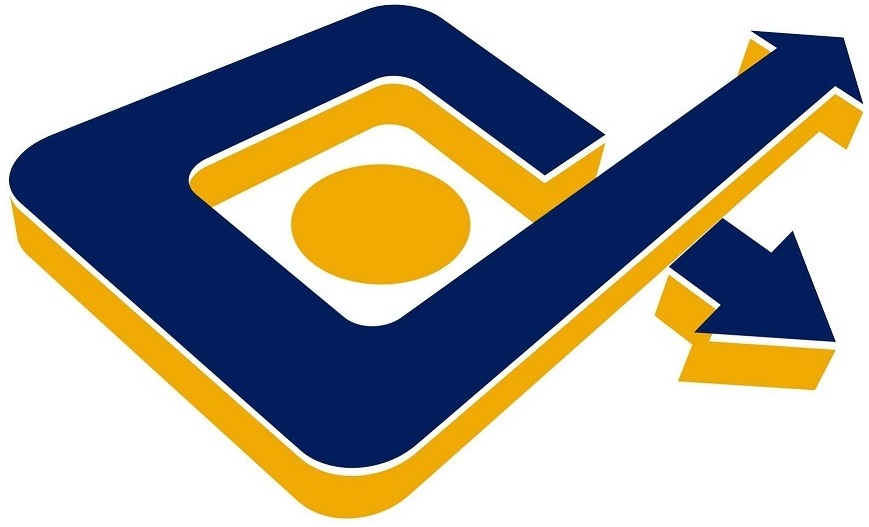 ALAPFOGALMAK
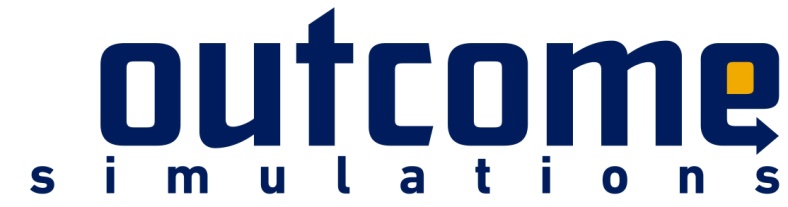 +3670/777-2203
viktoria.csiza@megerie.hu
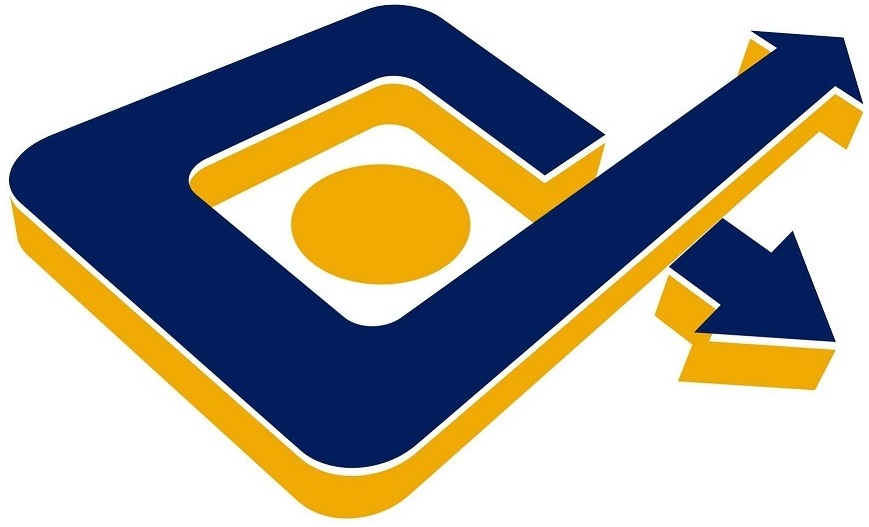 PÉNZÁRAMLÁSOK…

… MINDEN gazdasági döntés megadható független pénzáramlások sorozataként…

… várható értékek (dinamikus)…

…tulajdonosi szemlélet…
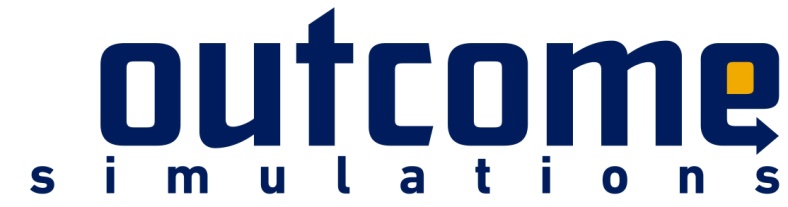 +3670/777-2203
viktoria.csiza@megerie.hu
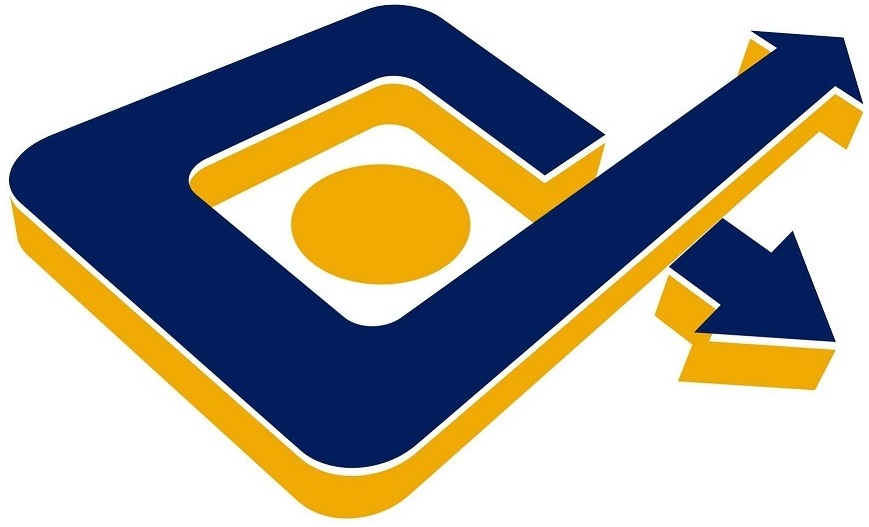 KOCKÁZAT…

… annak lehetősége, hogy a jövőbeli tényleges pénzösszegek eltérhetnek a várhatótól…

… szimmetrikus fogalom…

… az emberek általában kockázatkerülők…
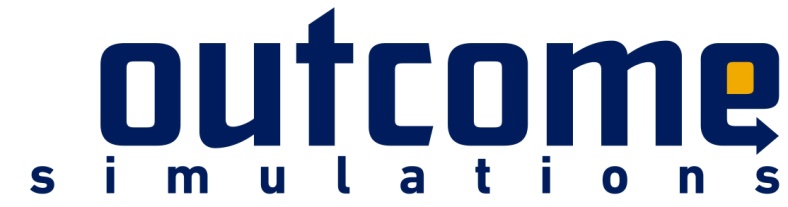 +3670/777-2203
viktoria.csiza@megerie.hu
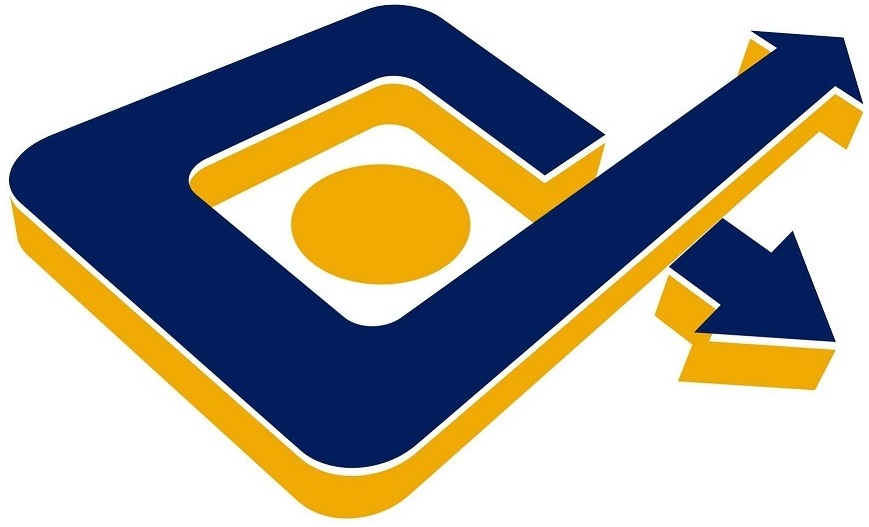 FOLYAMAT
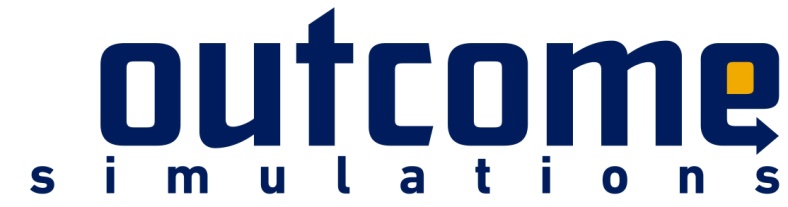 +3670/777-2203
viktoria.csiza@megerie.hu
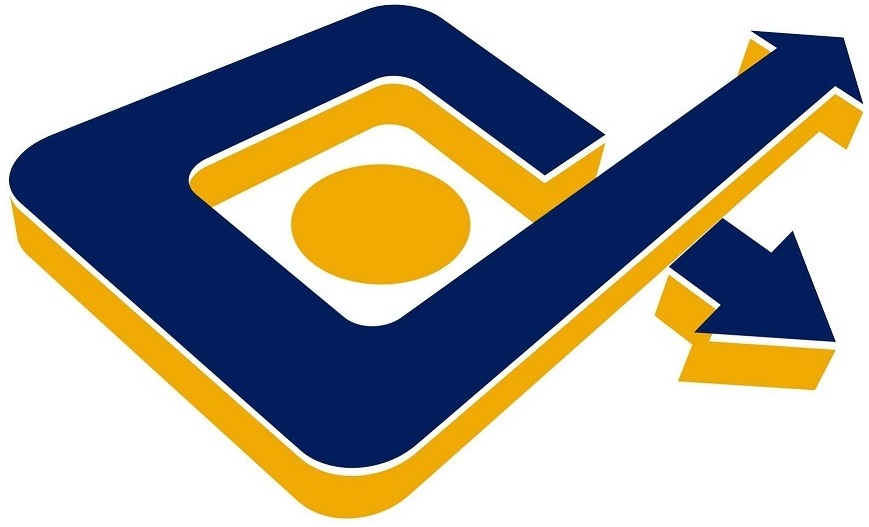 + ILLESZTHETŐSÉG
7. SZIMULÁCIÓ
6. KIMENETEK
5. PÉNZNYELŐK
likviditási terv
finanszírozási terv
4. MEGTÉRÜLÉS
3. DINAMIZÁLÁS
2. PÉNZÁRAMLÁSOK
1. GAZDASÁGI MODELL ÉPÍTÉS
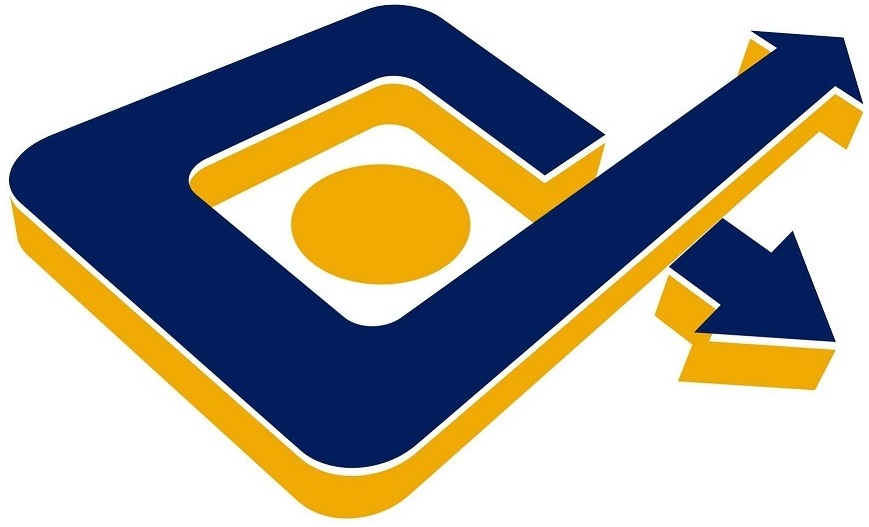 projektbéták
DCF
strukturált Monte-Carlo szimuláció
iparági béták
tőkeköltség
diszkontált megtérülési idő
MÓDSZERTAN…
CAPM
szcenárió-analízis
reálopciós elemzés
fedezeti pont
IRR
NPV
korrelációbecslés
érzékenységvizsgálat
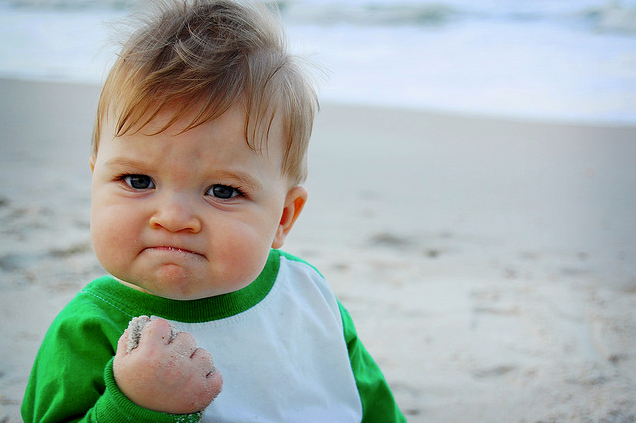 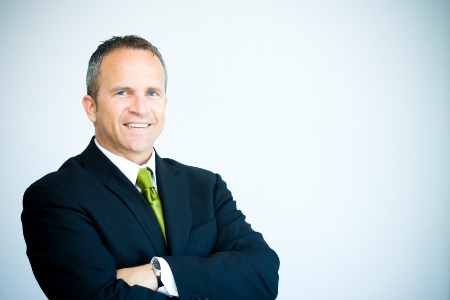 ÜGYFELEINK
44%
44%
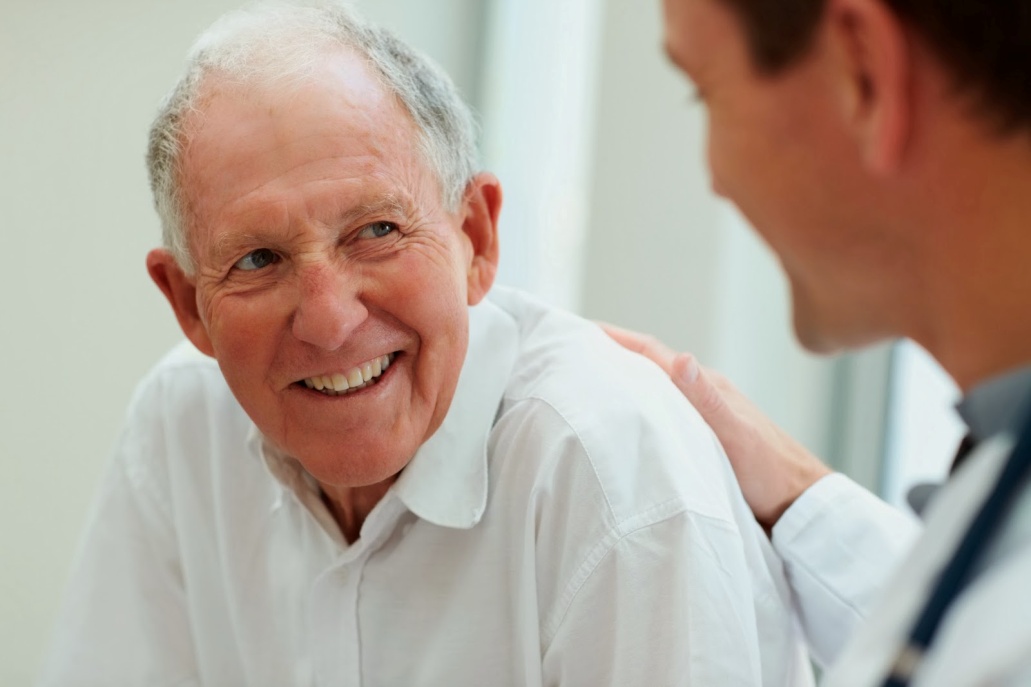 KEZDŐK
  MŰKÖDŐK
 IDŐSEK
12%
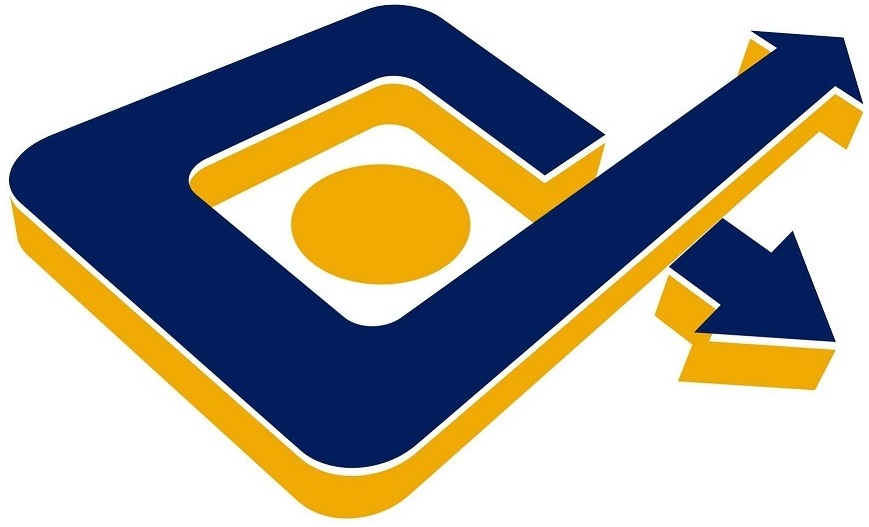 ESETTANULMÁNYOK…
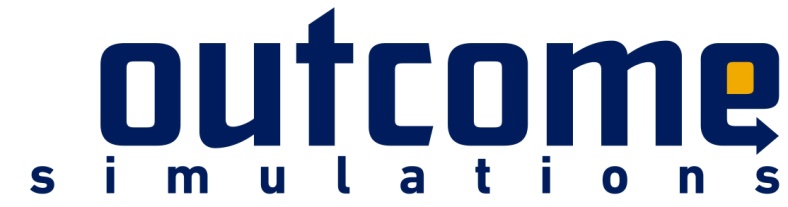 +3670/777-2203
viktoria.csiza@megerie.hu
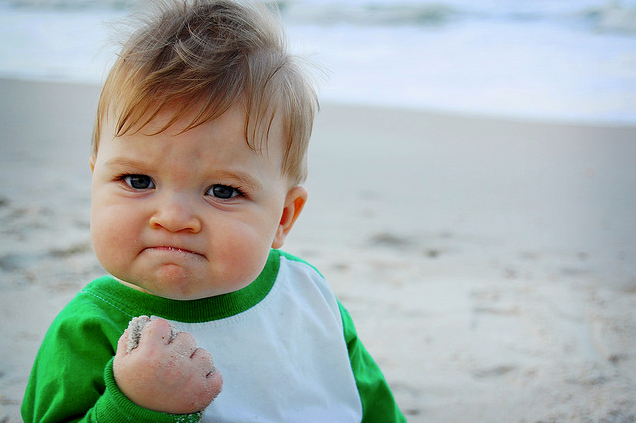 Vendéglátóipari egység létrehozása:

 megéri-e pizzériát nyitni Budapesten?	
 venni vagy bérelni?
 saját forrásból vagy hitelből?

 saját forrásból, bérelt üzlethelyiségben
 kockázati térkép a pizza eladási árára és mennyiségére
 legjobb és legrosszabb forgatókönyv bekövetkezése esetén    cselekvési alternatívák kidolgozása
 87%-os valószínűséggel meg fog térülni!
 10 év alatt 900%-ot hoz!
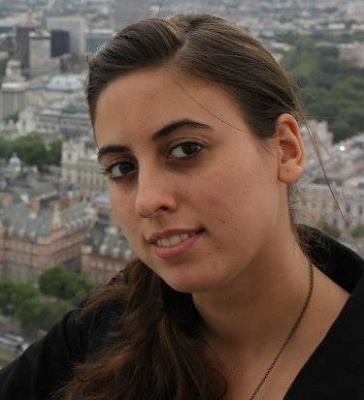 25 M HUF
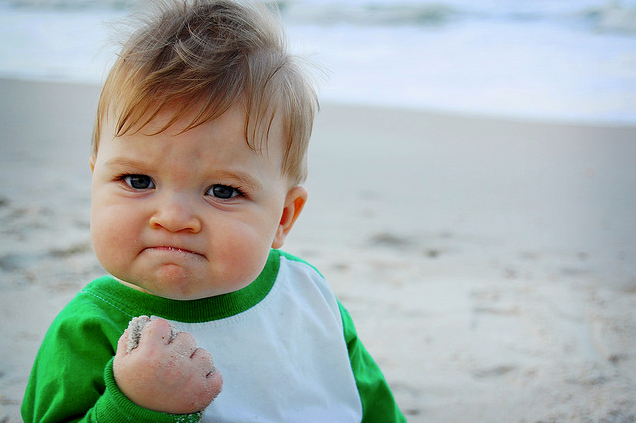 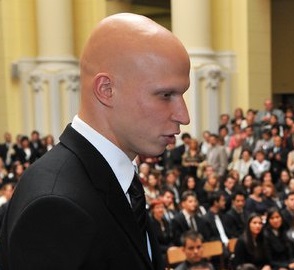 Autóbérlési üzletág kialakítása:

 gépjárművekkel foglalkozó cégek – új konzorcium	
 meg fog-e térülni?
 több lehetséges működési méret és növekedési ütem vizsgálata!

 elvárt megtérülés rendben
 a későbbi működés gazdaságos
 DE! van egy olyan forrásigény, ami nem finanszírozható! (likviditási terv) 
 bedőlt volna – 380 milliós veszteség
 nem valósították meg
500 M HUF
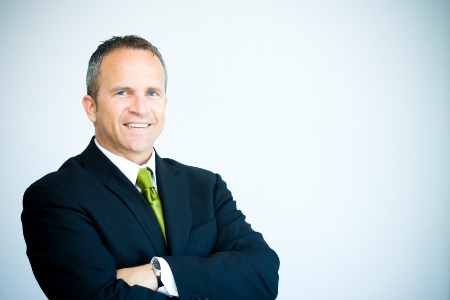 Feldolgozóipari gyáregység energetikai korszerűsítése:

 megújuló energiát használó hő- és áramforrások; szigetelés; energiatakarékos eszközök, gépek beszerzése	
 mikorra térül meg?
 a felújítás okozta termeléskiesés gazdasági hatásának vizsgálata!

 összetett műszaki-gazdasági kockázatelemzés
 nélkülünk nem tudtak volna pályázni (megvalósíthatósági tanulmány)
 6 év alatt megtérül, utána pénzt termel
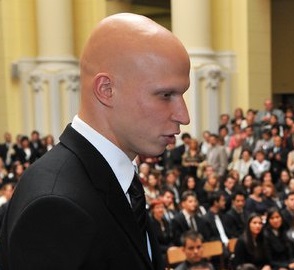 200 M HUF
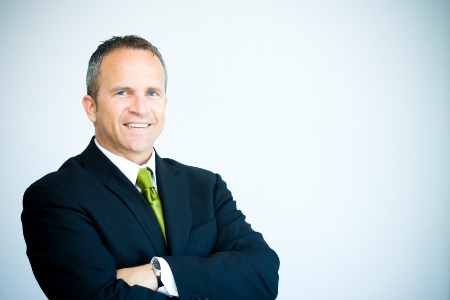 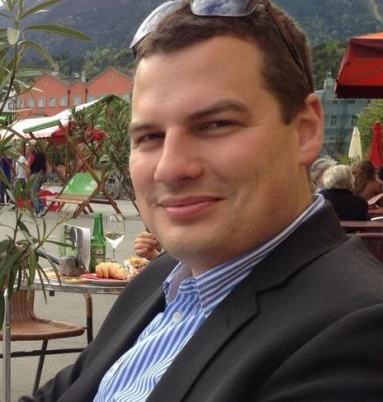 Műszakmodell-váltás elemzése:

 autógyártás – válasz a megnövekedett keresletre	
 25%-os növekedés kell!
 a struktúra változtatása milyen hatással van a termékek árára?
 a 25%-kal több megrendelés fedezi-e a beruházást?

 gazdasági szempontok nélkül 5 alternatíva volt, ebből 3-at kizártunk
 likviditási terv, hogy a pénzügyi stabilitás a projekt teljes időtartama alatt és után is megmaradjon, mindkét alternatívára
610 M HUF
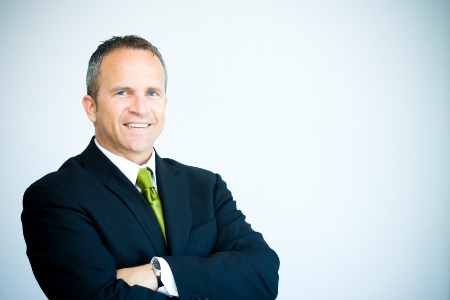 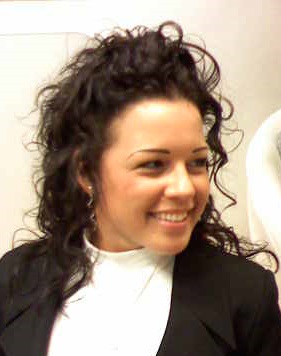 Autópálya kockázatelemzése:

 80 km-es szlovák autópályaszakasz elektronikai
felszerelése + karbantartó központok létesítése
- PPP – koncessziós szerződés	
 az általuk kalkulált nyereség helyes -e?

 teljes kockázatelemzés (szimuláció) – az általuk biztosnak vett megtérülés valószínűsége 5‰ alatti
 a pénznyelők a projekt azon tényezői, melyekre senki nem gondolt
 5 millió EUR nyereség helyett 1,5 millió EUR valószínű
 később bedőlt
40 M EUR
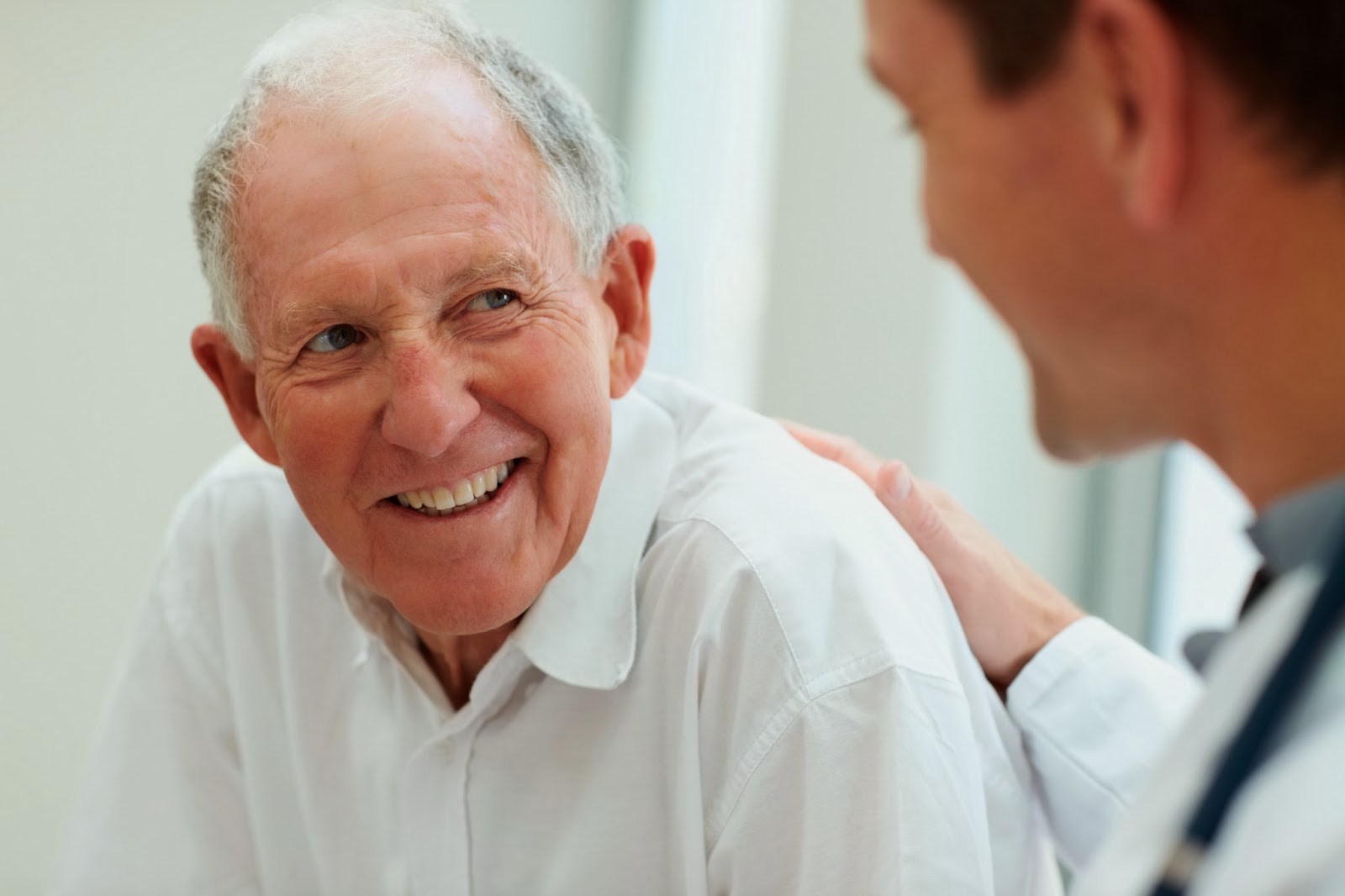 Háztartási készülékeket gyártó cég (vállalatértékelés):

 több, mint 100 éves - sütő-, főző- és fűtőkészülékeket gyárt
 oka lehet: felvásárlás, fúzió, fenntarthatóság, öröklés, részvénykibocsátási szándék, stb.
 mekkora a jelenlegi piaci érték? (Zrt.)
 jövőbeli várható hozamok vizsgálata!

 piaci értéket megállapítottuk (alku)
 vállalat külső és belső környezetének vizsgálata gazdasági szempontból
 fenntartható működést vizsgáltuk
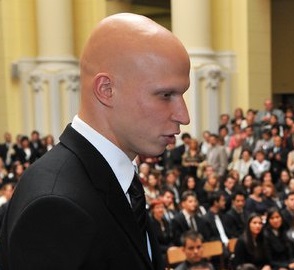 5 Mrd HUF
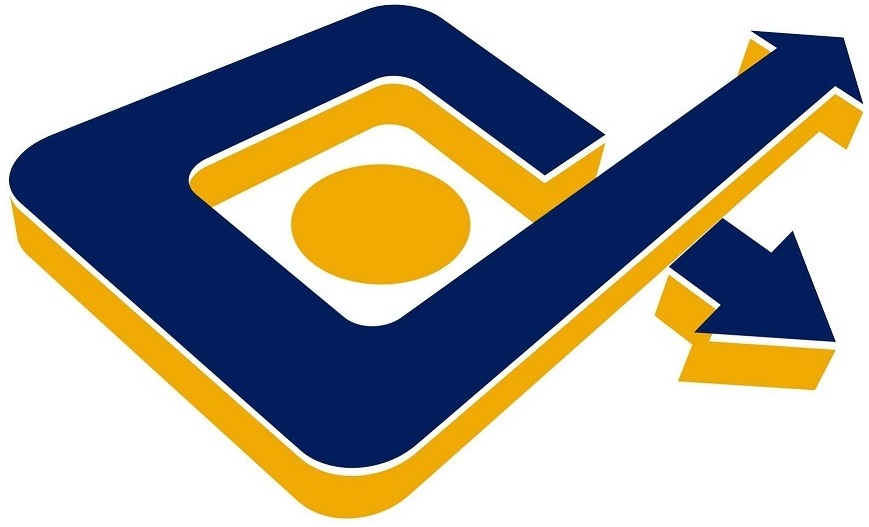 Hogyan tudunk segíteni?
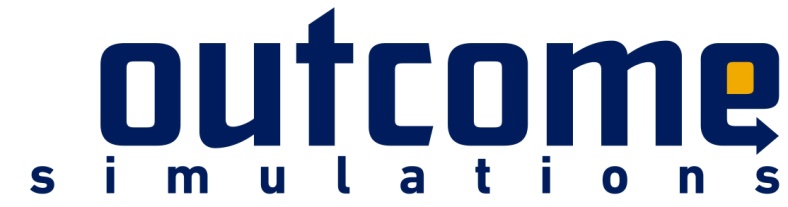 +3670/777-2203
viktoria.csiza@megerie.hu
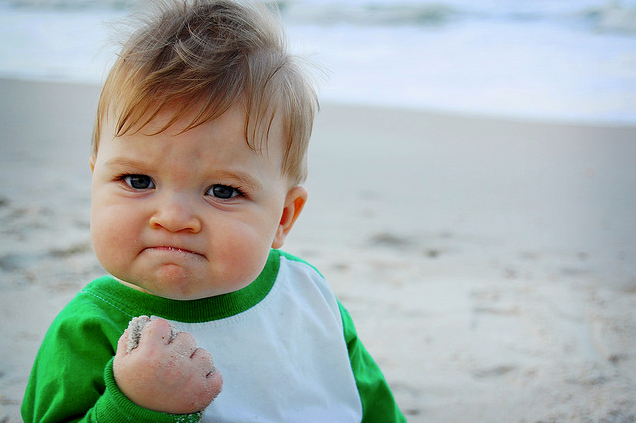 Mennyi pénz kell ehhez pontosan?

Tőkebevonást tervezel?

Kíváncsi vagy, hogy hogyan kerülheted el a buktatókat?
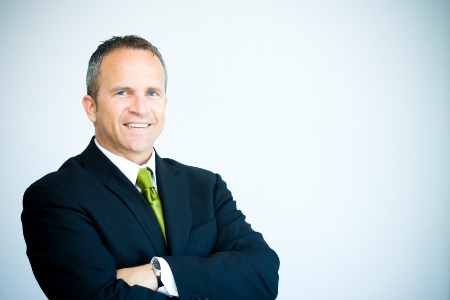 Mikorra térül majd meg?

Külső finanszírozást is terveznek igénybe venni? 
(pl. pályázat)

Fontos, hogy a fejlesztés alatt is likvid maradjon a cég?
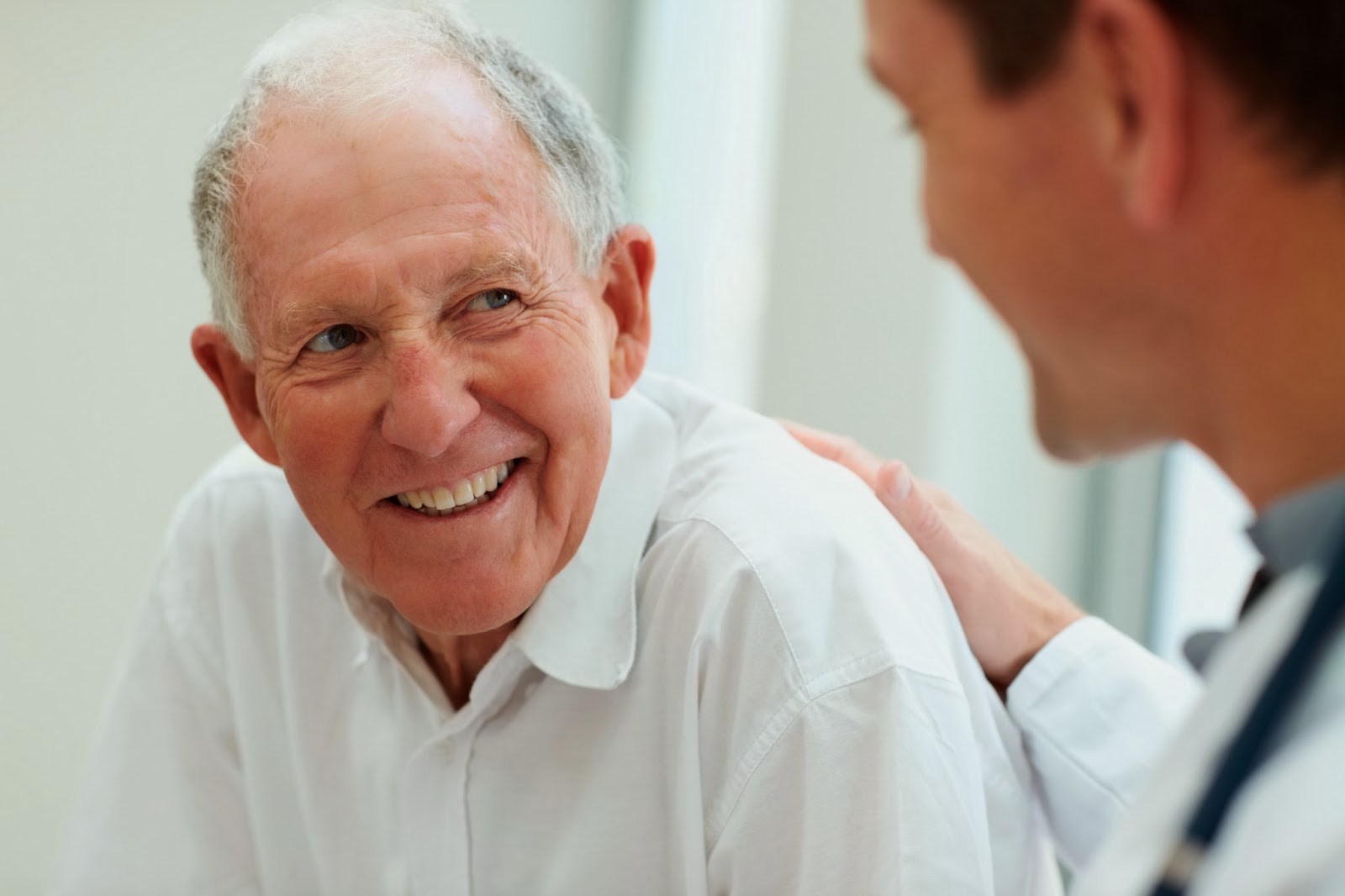 Pontosan mennyit ér a vállalat?

Hallott róla, hogy a számviteli adatok nem feltétlen mutatják meg a cég valódi értékét?

Fontos, hogy az élete munkája ne kerüljön méltatlan kezekbe?
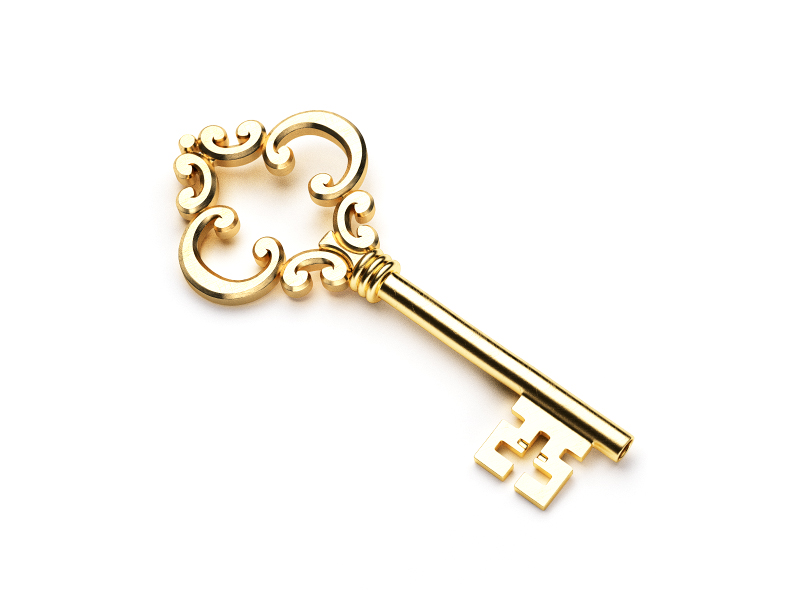 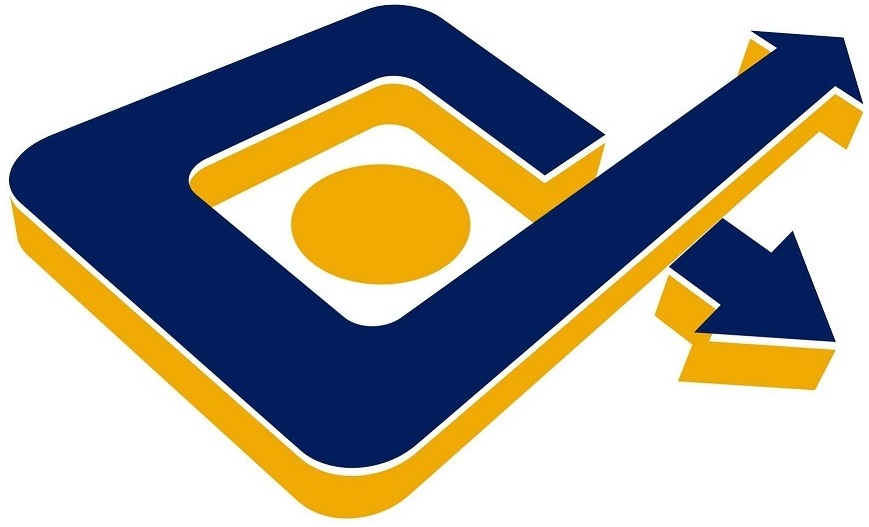 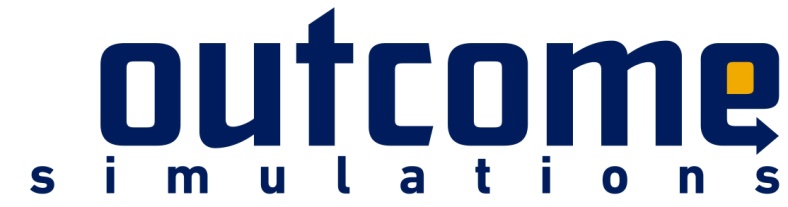 +3670/777-2203
viktoria.csiza@megerie.hu
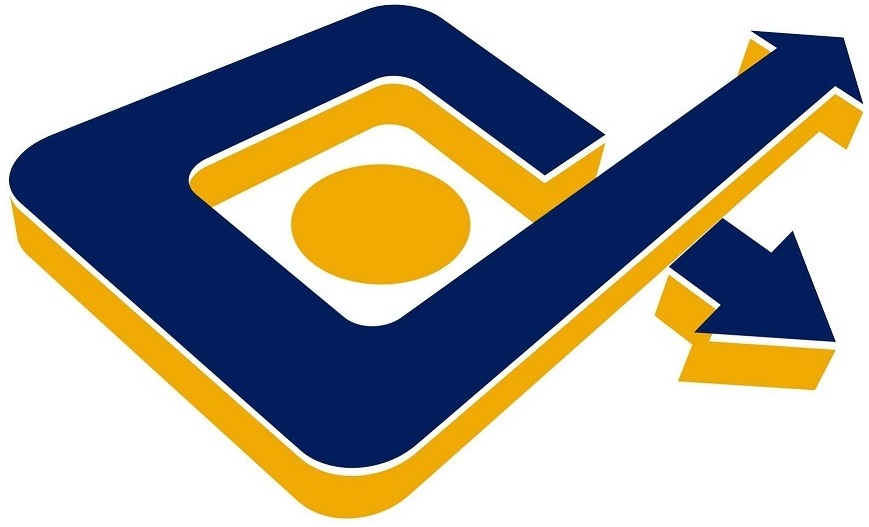 TUDATOSSÁG…
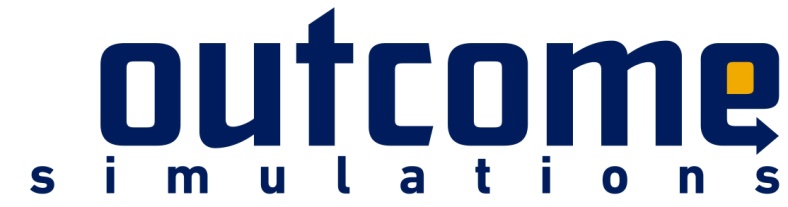 +3670/777-2203
viktoria.csiza@megerie.hu
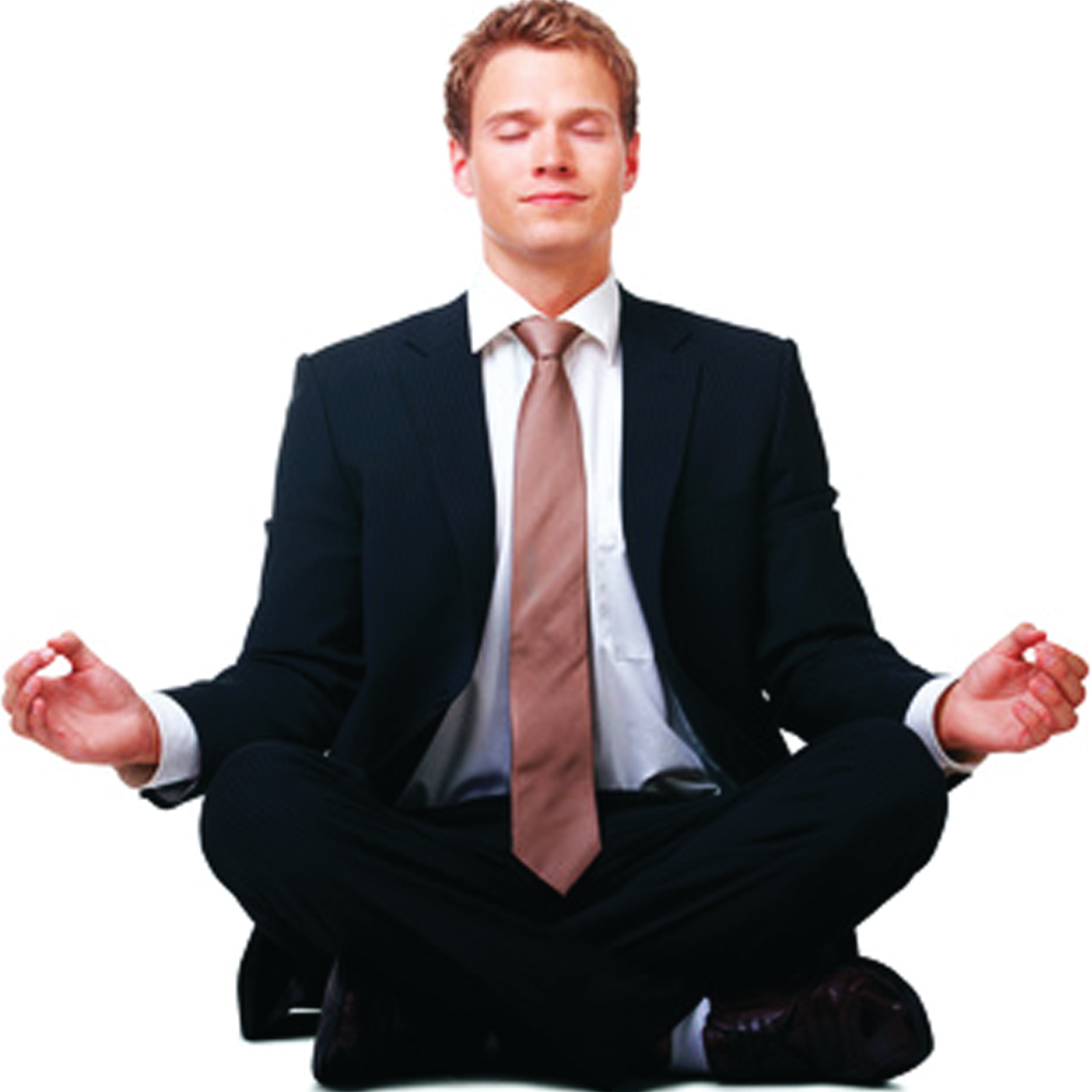 10:8
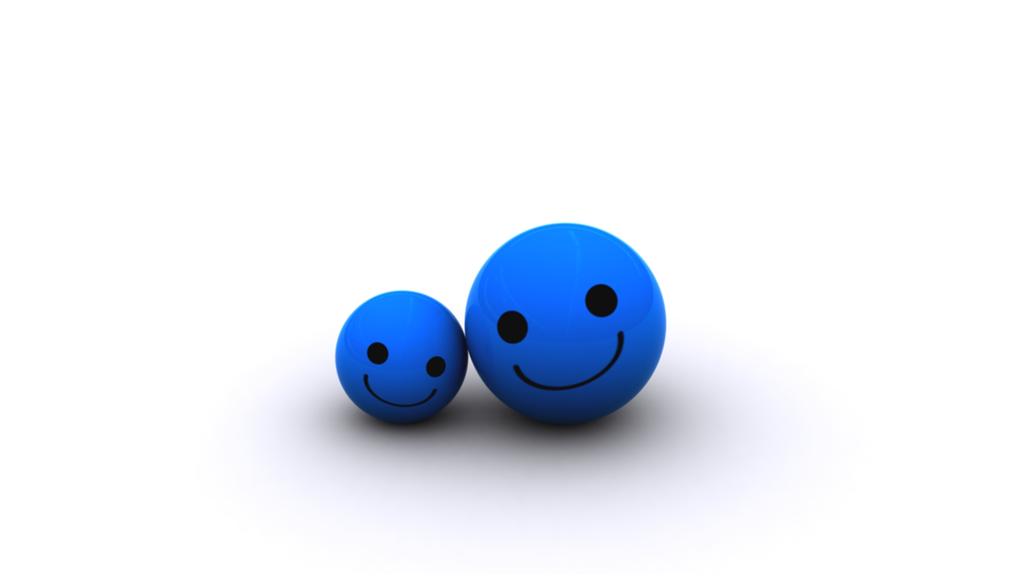 Köszönöm megtisztelő figyelmüket!
Csiza Viktória MSc.
vállalati gazdasági elemző – projektértékelési vezető
+3670/777-2203
iroda@megerie.hu
viktoria.csiza@megerie.hu
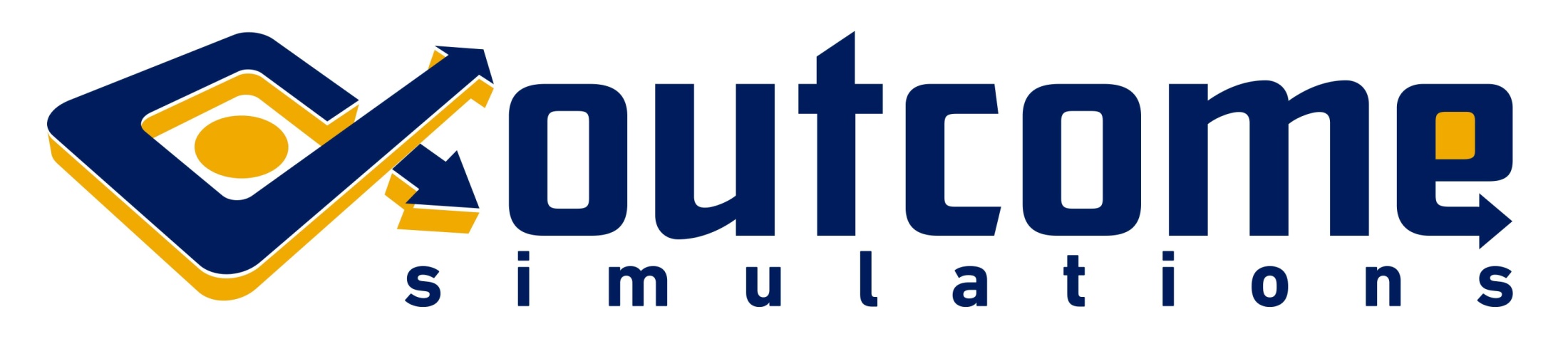